Jaqueline Morales Candia
     (844)3517611
     4131005
     jaquim925@gmail.com
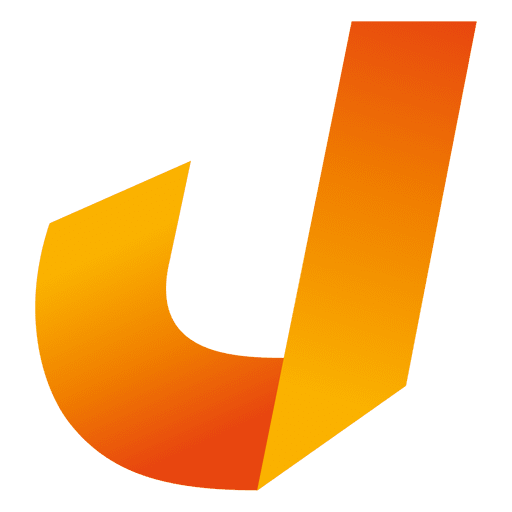 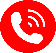 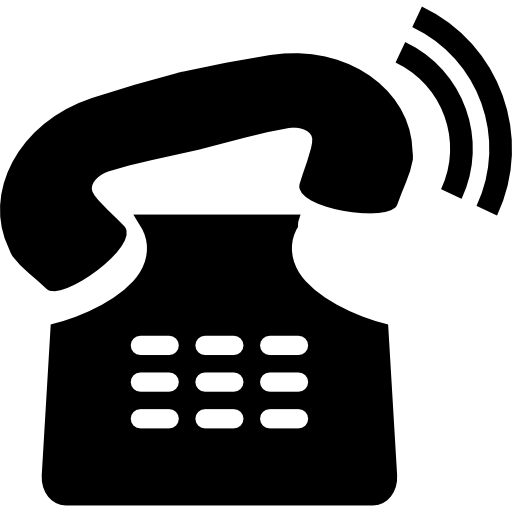 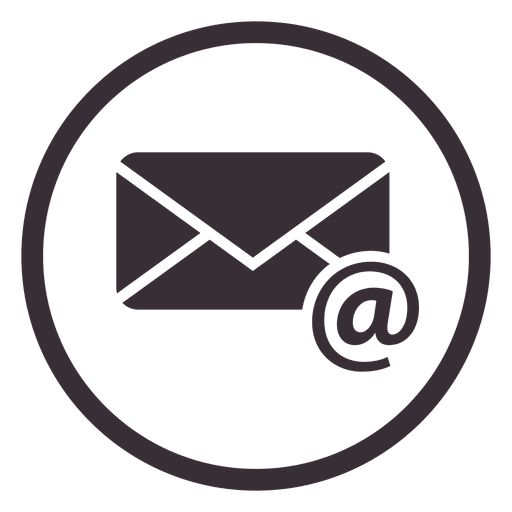 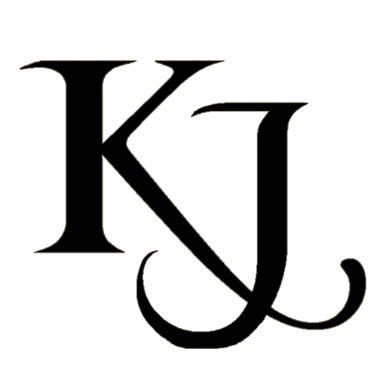 Karla Jaqueline Villanueva García 
         (844)3517611
          4134757
         Kjaqui23@hotmail.com
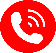 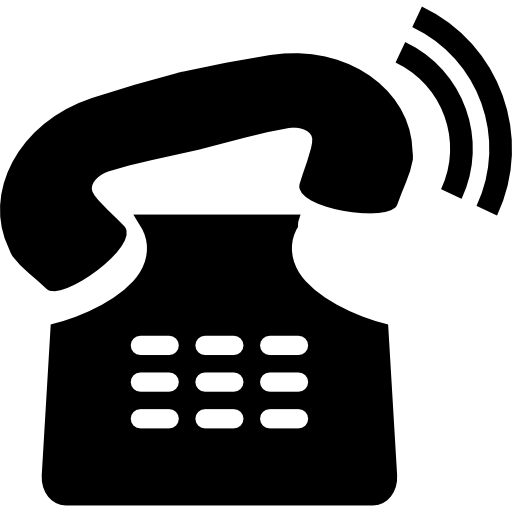 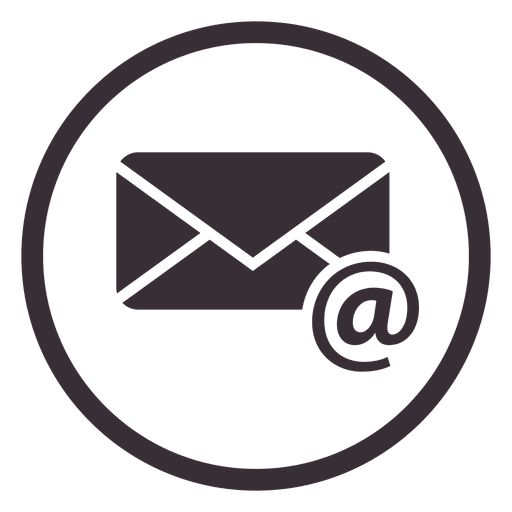